Temperature Dependence of Frequency Response 
of Short Period Seismometers

Nick Ackerley and Ziad Gias
Canadian Hazards Information Service, Natural Resources Canada
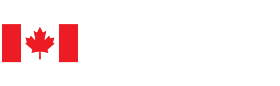 Agreement between measured and modeled temperature coefficients:
Gain: excellent              (-0.22%/°C)
Resonant frequency: poor but confirmed low
Damping: good but  measured (-0.14%/°C) < predicted (-0.21%/°C).
Ambient temperature variations make it impossible to reliably meet a ±5% gain specification at the Yellowknife Seismograph Array (YKA).
A detailed model of temperature effects predicts an equally strong effect on seismometer damping.

Pole-zero fitting of broadband calibrations
(and careful measurement of temperature) were used to verify the model.
Broadband calibration and pole-zero-gain fitting can be routine, and can be be used to detect subtle instrumentation effects.

More work needed to explain pole in the YKA response near 65 Hz
Please do not use this space, a QR code will be automatically overlayed
P3.1-860
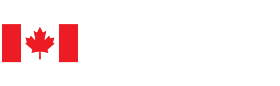 Introduction
Yellowknife Seismograph Array

Upgrade of YKA in 2013 first major since 1989.

Old system: 
Digitizers: Nanometrics RD-3, 16-bit
Sensors: S-13 short-period sensors 

New system:
Digitizers: Guralp CMG-DM24S3EAM, 24-bit
Sensors: Unchanged
Preamps: added to match old system gain

Short-period sensors unchanged since 1980s, with a few exceptions.
Long-standing calibration issues

Some years, most stations failed the ±5% specification on calibration gain, using a sinusoidal calibration. Other years, all stations passed.

A previous investigation concluded that to achieve calibration within this specification required:
frequency-domain analysis (rather than use of naïve peak-to-peak amplitude estimates), and
correction for temperature effects
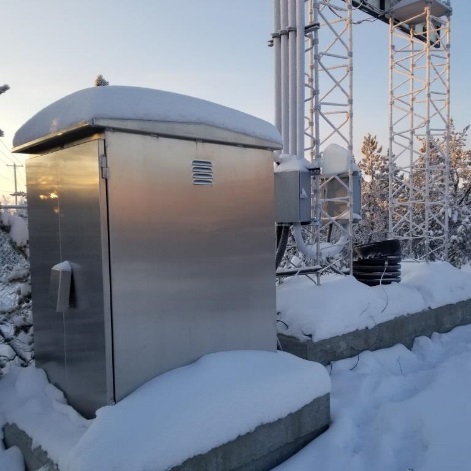 Please do not use this space, a QR code will be automatically overlayed
P3.1-860
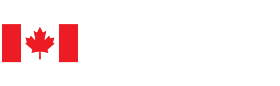 Objective:Verify detailed model of temperature effects
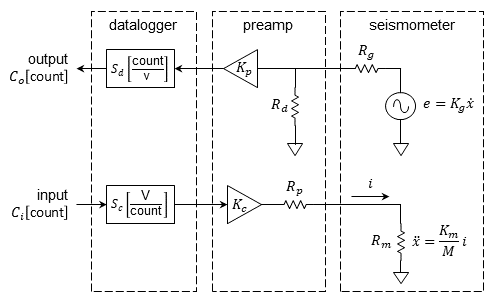 Please do not use this space, a QR code will be automatically overlayed
P3.1-860
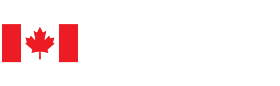 Methods/Data:
Pole-Zero Fitting of Broadband Calibrations
(and careful measurement of temperature)
Previous experiments showed that a temperature probe tightly coupled to the case is better than a measurement of ambient air temperature.
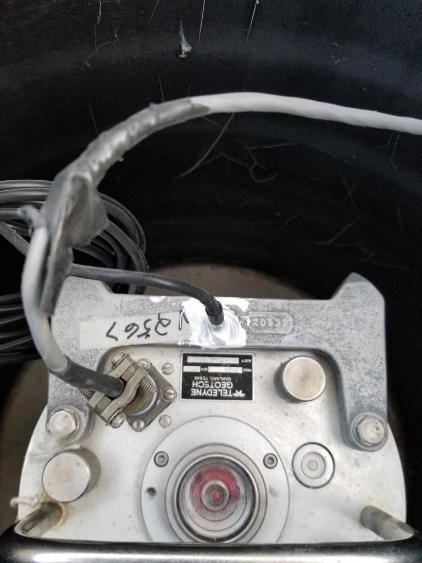 Please do not use this space, a QR code will be automatically overlayed
P3.1-860
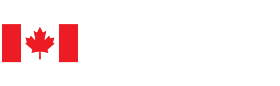 Results: 
Temperature coefficients of key parameters
Original:
Additionally fit pole 
near 65 Hz:
?
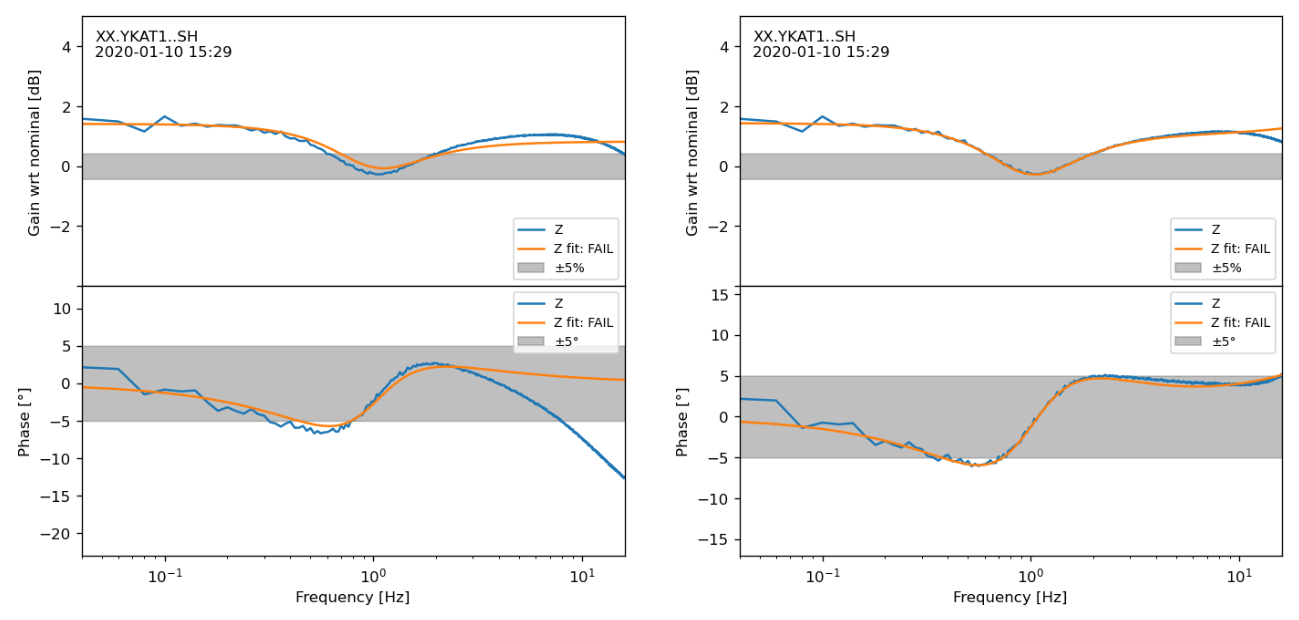 Measured
Fit
Please do not use this space, a QR code will be automatically overlayed
P3.1-860
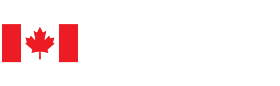 Conclusions and Recommendations
Conclusions
Broadband calibration and pole-zero-gain fitting can be used to detect subtle instrumentation effects.
Poles and zeros are more succinct and more informative than frequency-amplitude-phase values.
Short-period sensor damping and sensitivity are temperature-sensitive (but resonant frequency is not).
Temperature sensitivities observed at YKA are not likely to affect performance, but do result in spurious failures of ±5% and ±5° test limits.
Difference between observed and modeled temperature coefficient of damping may be explainable by temperature coefficient of damping due to air around proof ass
Recommendations
Pole-zero-gain fitting of broadband calibrations should be the rule, not the exception.
Future calibrations at YKA will be pole-zero fits of broadband calibrations, corrected to a nominal temperature.
Calibration results for other short-period arrays probably also need to be corrected for temperature in order to consistently meet specifications.
Sensor case temperature measurement should be part of any future refurbishments.
Published response of Yellowknife short-period array sensors needs correction to nominal damping (even without temperature effects).
More work needed to explain pole in the YKA response near 65 Hz (which, thankfully, is temperature-insensitive).
Please do not use this space, a QR code will be automatically overlayed
P3.1-860
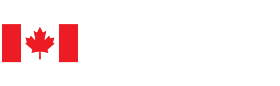 References
Ackerley, N. and Z. Gias, 2020. Understanding calibration results at the Yellowknife short-period seismometer array (un-published report, sinusoidal calibrations only) Canadian hazards information Service, 21p.

Edwards, W.N., 2014. The Yellowknife Seismic Array: Comparative Study Between the 2013 Upgrade and its 1989 Predecessor; Geological Survey of Canada, Open File 7559, 39 p. https://doi.org/10.4095/293841.
Please do not use this space, a QR code will be automatically overlayed
P3.1-860